Clarice Esthéticienne
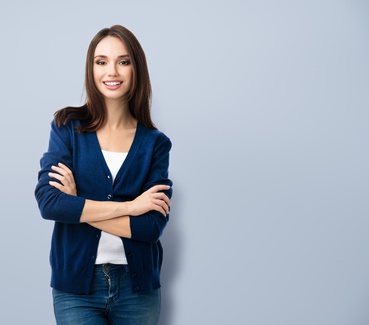 Esthéticienne | Coach Beauté
A propos de moi
Passionnée par le bien-être et par tout l’univers de la beauté. Diplômée et qualifiée, j’ai plus de 10 ans d’expérience en tant qu’esthéticienne et conseillère de beauté. J’ai également des connaissances de management et de marketing, je mets à profit tout mon savoir-faire et mes compétences de coach beauté.
Expériences Professionnelles
Juillet 2007 à août 2010 | CENTRE DE BEAUTÉ, Castelculier | Esthéticienne. 
Épilation féminine et masculine.
Modelage (facial et corporel) classique et spécifique comme le Californien.
Beauté des mains et des pieds.
Extension de cils et rehaussement de cils.
Maquillage de base (jour, cocktail et cérémonie) et professionnel avec conseil colorimétrie.
En collaboration avec les marques Phyt’s, Couleur Caramel et produits naturels locaux (savon artisanal).

Septembre 2010 à septembre 2018 | PARFUMERIE COSMÉTIQUE NOCIBÉ, Boé | Coach beauté.
Ambassadrice de la marque enseigne.
Merchandising, facing et réception livraison.
Animation d’un briefing et d’un lancement produit sur le point de vente.
Multi-client avec conseil et vente sur 3 zones : parfumerie, espace soin cosmétique, bar à make up.
Formations régulières avec les marques de luxe (Chanel, Dior, YSL, Hermès, etc.).

Octobre 2018 à aujourd’hui | PARAPHARMACIE, Agen | Esthéticienne et conseillère de beauté.
Adapter son conseil selon la problématique cutanée du client (eczéma, chute de cheveux, sécheresse extrême, cancer...) pour retrouver tout son confort.
Formée sur les gammes :
dermatologiques et laboratoires (Avène, La Roche-Posay, Aderma, Ducray, etc.) ;
naturelles (Caudalie, Melvita, Sanoflore, Decléor, Darphin, Weleda) ;
spécifiques aux nourrissons et aux bébés (Dodie, Klorane, Mustela) ;de luxe (Sisley).
Contact
+336 01 02 03 04
votre.nom.prenom@gnail.com
Marseille, France
linkedin.com/votre-profil
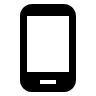 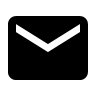 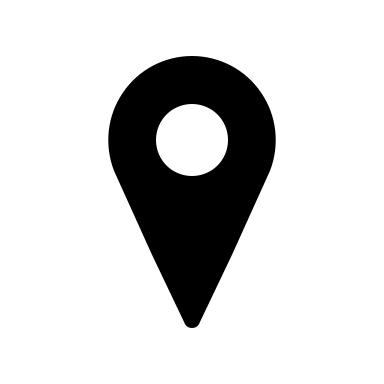 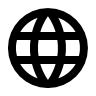 Compétences
Relation clientèle
Technique de massage des îles
Passionnée par le maquillage artistique
Une force de management
Experte pour la mise en valeur d’un produit
Qualités
Autonome
Minutieuse
Empathique
Bienveillante
Persévérante
Centres d’intérêt
Formation
Sport fitness
Bénévolat pour une association protectrice des animaux
Maquilleuse pour des défilés de mode créateur
2003 - Certificat d’Aptitude Professionnelle Esthétique Cosmétique (CAP) : diplôme obtenu
2005 - Diplôme du Baccalauréat Professionnel Esthétique Cosmétique Parfumerie (BP) : obtention du diplôme avec mention bien
2007 - Brevet de Technicien Supérieur Management des Unités Commerciales (BTS, niveau Bac +2)
Cher(e) Candidat(e)

Merci d'avoir téléchargé ce modèle sur notre site. Nous espérons qu'il vous aidera à mettre en valeur votre CV.

---------------------------------------------------------------------------------------

Besoin de conseils pour rédiger votre CV ou vous préparer pour l’entretien d’embauche ? Consultez nos articles :

- Le titre du CV : guide pratique + 30 exemples
- Comment mettre en valeur son expérience professionnelle ?
- Rédiger une accroche de CV percutante + 9 exemples
- Les 7 points clés d'un CV réussi
- Personnalisez votre CV avec des icônes gratuites
- Bien préparer son entretien 

Nous proposons également plusieurs centaines d'exemples de lettres de motivation classées par métier et des modèles pour les mettre en forme.

- 1200 exemples de lettres de motivation 
- Les modèles de courrier
- Tous nos conseils pour rédiger une lettre efficace 


Nous vous souhaitons bonne chance dans vos recherches et vos entretiens  


Enfin, rappelez-vous qu'une bonne candidature est une candidature personnalisée ! Prenez donc le temps de la rédiger avec soin car elle décrit votre parcours professionnel et votre personnalité. 








----------------
Copyright : Les contenus diffusés sur notre site (modèles de CV, modèles de lettre, articles ...) sont la propriété de creeruncv.com. Leur utilisation est limitée à un usage strictement personnel. Il est interdit de les diffuser ou redistribuer sans notre accord. Contenus déposés dans 180 pays devant huissier. Reproduction strictement interdite, même partielle. Limité à un usage strictement personnel. Disclaimer : Les modèles disponibles sur notre site fournis "en l'état" et sans garantie.

Créeruncv.com est un site gratuit.